SLOVENIJA V MEDNARODNIH ORGANIZACIJAH
PRIPRAVILA: 
 MENTORICA:
SLOVENIJA JE AKTIVNA ČLANICA ORGANIZACIJE ZDRUŽENIH NARODOV
Slovenija po osamosvojitvi   organizacija združenih narodov(OZN)
OZN :
    -po drugi svetovni vojni
    -pogovori
    -kazenski ukrepi(vojaška sila)
    -generalna skupščina OZN
    -varnostni svet
    -človekoljubna 
    ustanova
    -unicef
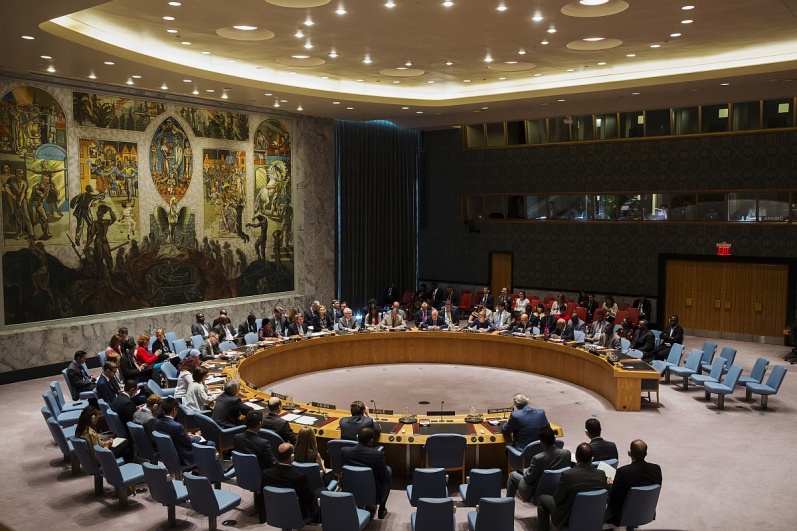 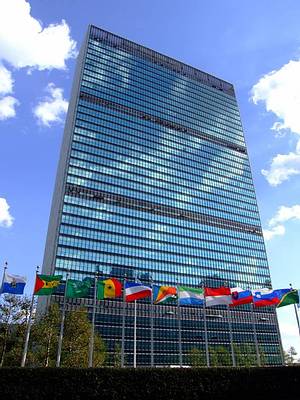 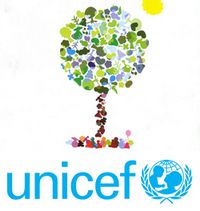 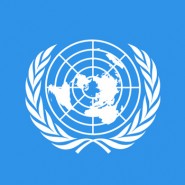 SLOVENIJA JE ČLANICA ORGANIZACIJE SEVERNO-ATLANSKEGA SPORAUZMA
Slovenija leta 2003            vstopi v      organizacijo severno-atlanskega sporazuma(NATO)
NATO :
    -obramba in varnost
    -mir ali človekove pravice
    -preprečujejo spopade
OECD:
    -razvite države 
    -svetovanje me državami
ITF :
    -odstranjevanje min
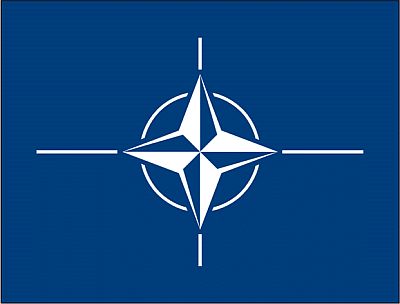 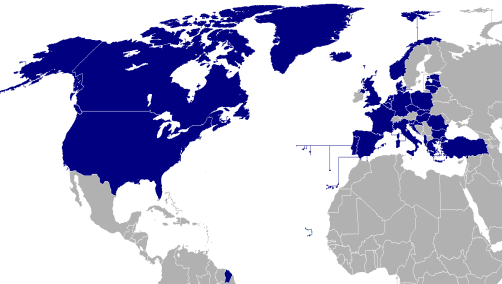 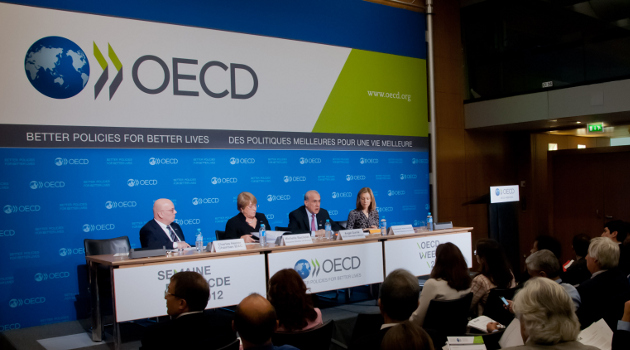 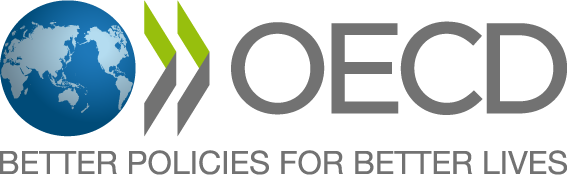 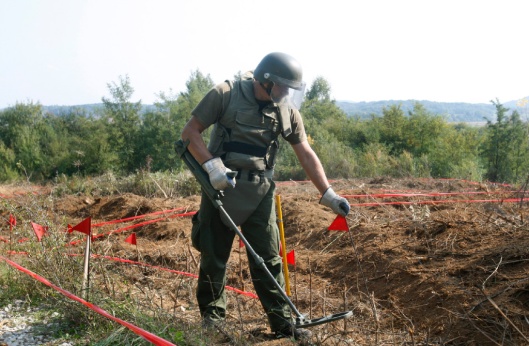 VIRI
https://www.google.si/search?q=pet+dr%C5%BEav+ki+so+zmagale+v+drugi+svetovni+vojni&rlz=1C1VFKB_enSI662SI662&espv=2&biw=1706&bih=1230&source=lnms&tbm=isch&sa=X&ved=0ahUKEwiBgP_OxoTNAhXD0RQKHYdhCSYQ_AUIBigB&dpr=0.75#tbm=isch&q=nato+%C4%8Dlanice&imgdii=_5zaI-SzfWK9bM%3A%3B_5zaI-SzfWK9bM%3A%3BR7Nf2HHxOvdSbM%3A&imgrc=_5zaI-SzfWK9bM%3A
Državljanska in domovinska kultura ter etika
učbenik za 8. razred
uredil: dr. Janez Justin
avtorji: dr. Simona Bezjak, Mitja Čepič Vogrinčič, dr. Eva Klemenčič, dr. Bogomir Kovač
HVALA ZA POZORNOST
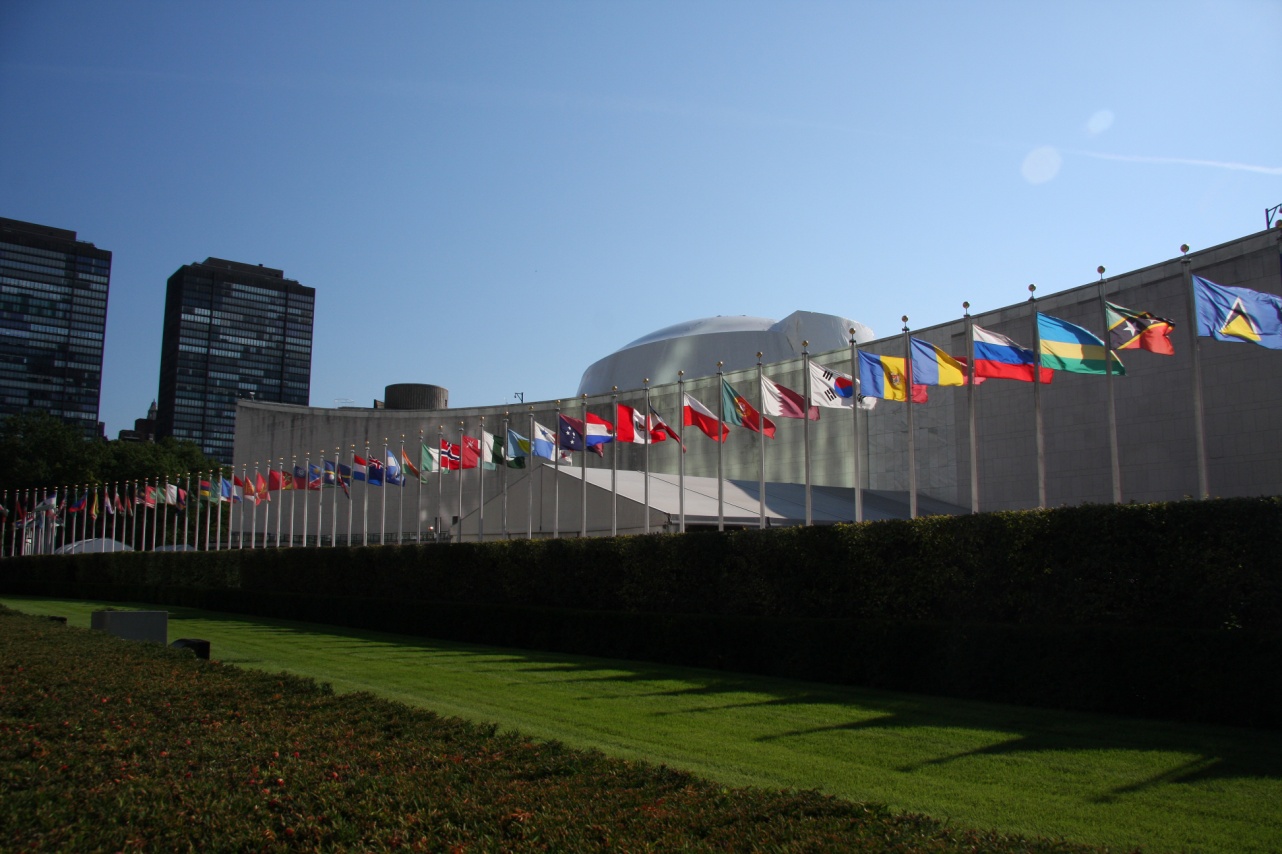